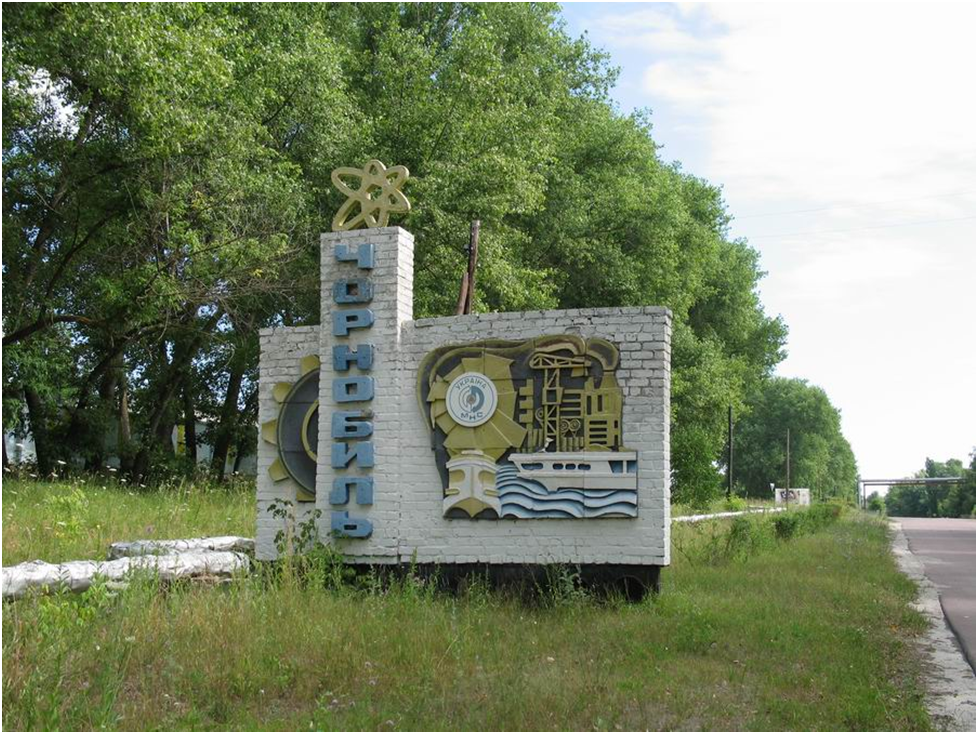 Чорнобиль  ̶  біль України
Презинтація для семінару “Розвиток ядерної енергетики  в Україні. Екологічні проблеми ядерної енергетики”
учениці 9-Б класу
Ботнаренко Анастасії
Життя до аварії
Чорно́биль - місто в Україні, розташоване на Київському Поліссі в Іванківському районі Київської області, при впадінні ріки Прип'яті до Київського водосховища і при впаданні в Прип'ять р. Уж.
Промислова та житлова зони Чорнобиля
У 70-80х роках 20 століття на березі Прип'яті поблизу міста була збудована 
Чорнобильська АЕС - перша атомна електростанція в Україні.
Будівництво було почато у 1971 році, а перший енергоблок потужністю 1,0 млн квт вступив у дію 1977, згодом добудовано ще три енергоблоки – з 1983 року працювали 4 енергоблоки потужністю 4 млн квт.
Схема розташування перших 4-х блоків
Приміщення, в якому знаходився реактор
* Ядерний реактор - це пристрій, в якому здійснюється 
керована ланцюгова ядерна реакція, що супроводжується виділенням енергії.
В той час велось будівництво 5 і 6 блоків
Центральний зал енергоблоку-3. Справа реактор-3
Пульт керування. Обслуговуючий персонал станції
26 квітня 1986 року. Аварія. Початок. Вибух
Перші дні після аварії
Після аварії утворилась радіоактивна хмара, яка дуже швидко накрила території колишнього Радянського Союзу та прилеглі території.Приблизно 60 % радіоактивних речовин осіло на території Білорусі.
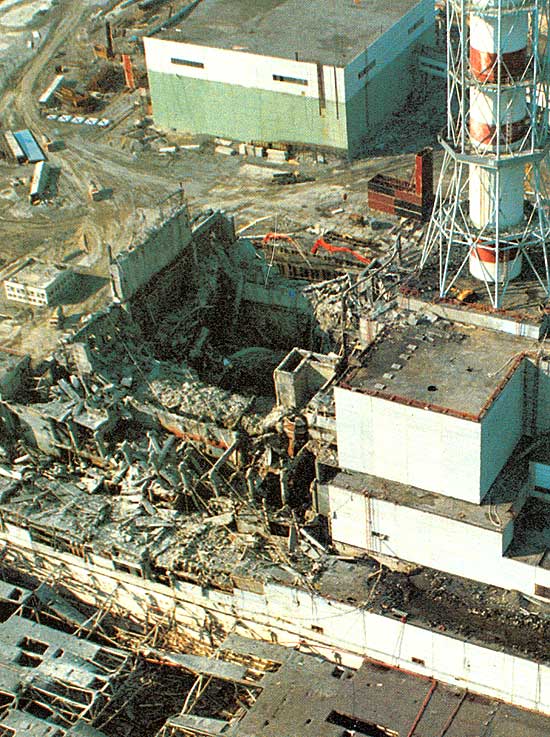 Реактор був повністю зруйнований і в довкілля було викинуто велику кількість радіоактивних речовин.
Ця катастрофа вважається найбільшою за всю історію 
ядерної енергетики, економічним збитком.
Причини аварії
Реактор був неправильно спроектований і небезпечний;
обслуговуючий персонал не був проінформоіваний про небезпеки реактора;
Персонал припустився ряду помилок і неумисно порушив існуючі інструкції, частково через відсутність інформації про небезпеки реактора;
Відключення захисту або не вплинуло на розвиток аварії, або не суперечило нормативним документам.
В середині травня 1986 року, Державною комісією було прийнято рішення щодо довготривалої консервації 4 блоку ЧАЕС з метою запобігання виходу радіонуклідів у навколишнє середовище та зменшення впливу проникаючої радіації. Було вирішено звести Саркофаг - об'єкт «Укриття»
Закачка бетону
Група ліквідаторів в захисних костюмах
Було прийнято рішення евакуювати населення.
Близько 200 000 чоловік було евакуйовано
Знаки «Чистого коридору»
"Чистий коридор" - безпечний прохід від локальної зони 
саркофага до санпропускника. Радіоактивність у межах 1 мр/год
Подальша доля АЕСПісля аварії на четвертому енергоблоці робота електростанції була припинена через небезпечну радіаційну обстановку. Проте  вже в жовтні 1986 року, після масштабних робіт по дезактивації території і споруди «саркофага», перший та другий енергоблоки були знов введені в дію, у грудні 1987 року відновлена робота третього.
1996 рік. Пройшло 10 років
Великий щит керування
Знов працює великий щит керування -3
Ведуться роботи по стабілізації старого саркофагу
Великий пульт керування -1 на знімку зображений історичний момент - остаточна зупинка блоку № 1 30.11.96 р.
Вплив аварії на здоров’я людей
Ґрінпіс і міжнародна організація «Лікарі проти ядерної війни» стверджують, що в результаті аварії лише серед ліквідаторів померли десятки тисяч чоловік, в Європі зафіксовано 10 000 випадків вроджених патологій в новонароджених, 10 000 випадків раку щитовидної залози і очікується ще 50 тисяч. За даними організації Союз «Чорнобиль», з 600 000 ліквідаторів 10 % померло і 165 000 стало інвалідами
Проммайданчик ЧАЕС. 1996 - 2000 р.р.
2006 рік. Пройшло 20 років
Активно ведуться роботи з ремонту монстра ХХI століття - об'єкта "Укриття". (Вересень 2006 рік)
У вересні 2006 року виповнилося 20 років з дня завершення будівництва купола над залишками      4 реактора
Комплекс стабілізаційних заходів дозволить продовжити "життя" саркофага на кілька років - до моменту зведення нового конфайменту.
30 вересня 2006р. Так виглядає 3-я черга ЧАЕС - недобудовані 5 і 6 енергоблоки
Покинутий будинок в 30-кілометровій зоні
Гамма-фон біля грибів
Пам'ятник жертвам Чорнобиля. Київ
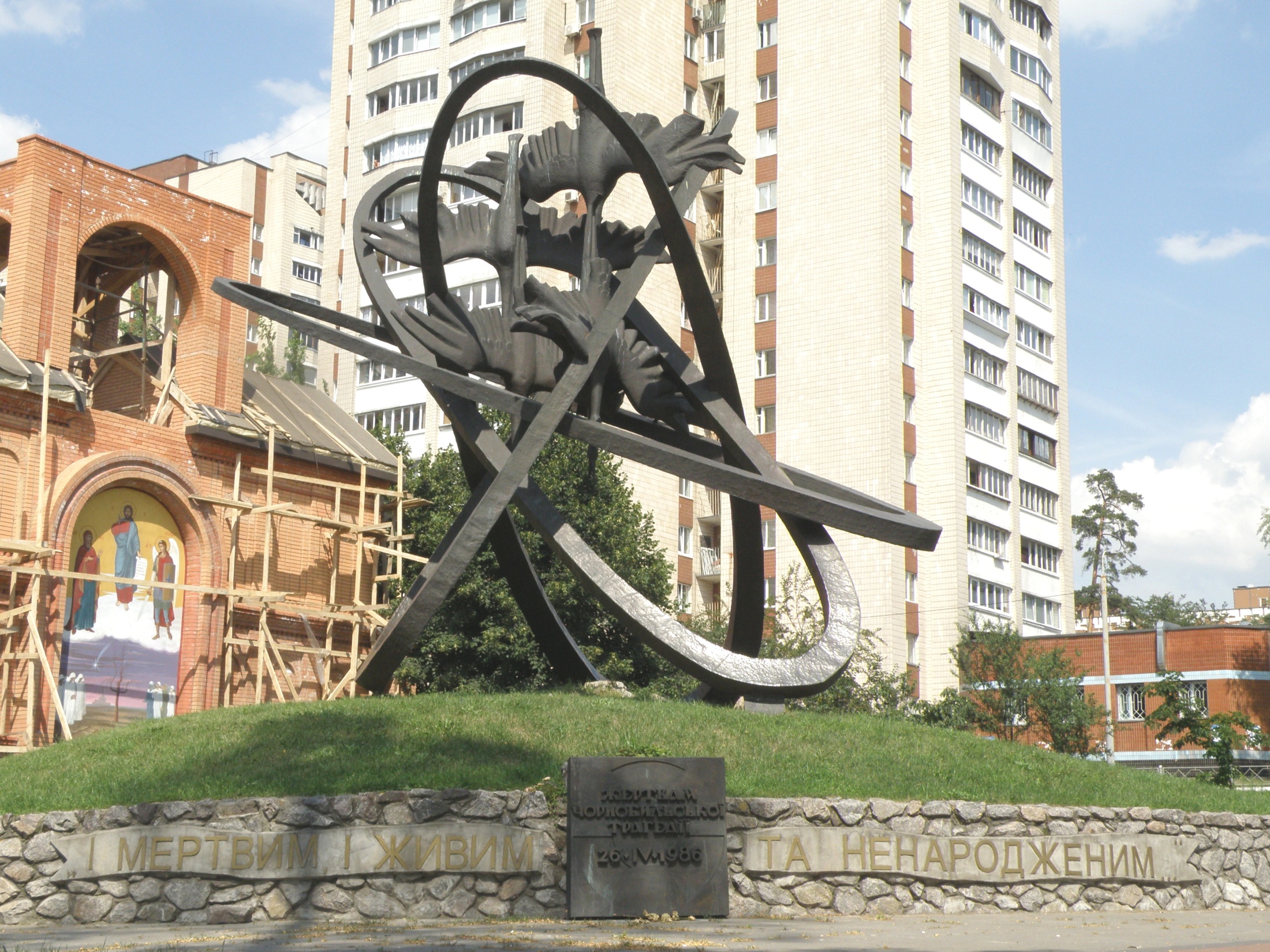 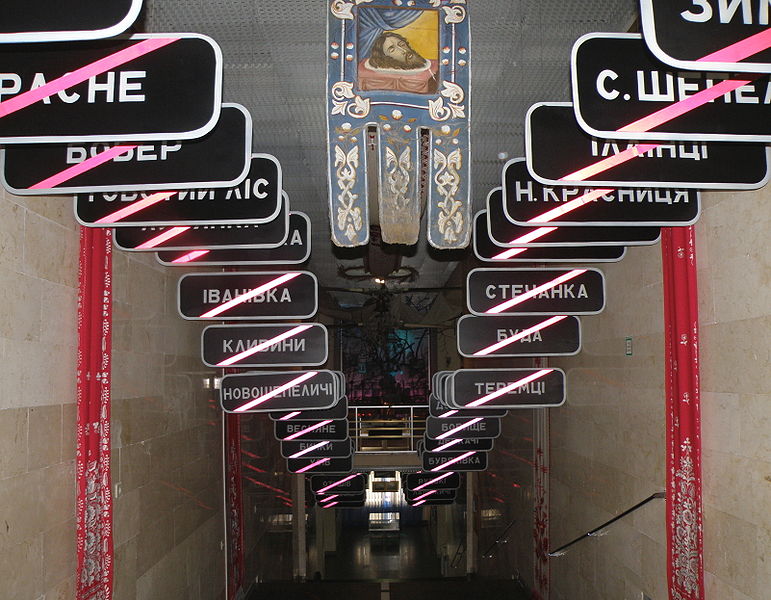 Знаки з перекресленими назвами міст і сіл, населення яких було відселено, музей Чорнобиля, Київ